Classificare i geni modulati in base all’Ontologia Genica
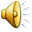 Experiment
Data Interpretation
• Puces commerciales
• Puces artisanales
Base de donnéesdisponibles
Microarray hybridisation
Data representation and clustering
Image analysis
Looking for differential expression
Normalisation
Data Analysis
Data analysis: the underwater part of the iceberg!!!
Experimental design
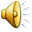 ONTOLOGIA GENICA
Input: Database di geni 
annotati
Lista di geni modulati
(Proteomica, Trascrittomica, altro)
Classificazione per:
Funzione biologica
Funzione molecolare
Pathway metabolico
Localizzazione Cellulare
Presenza Motivi regolativi
Presenza seed microRNA
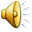 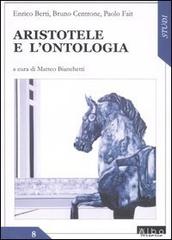 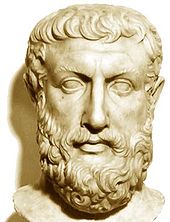 Determinazione
Funzioni arricchite
È stato proposto nel 2002 un approccio automatico di analisi ontologica per aiutare l’interpretazione dei risultati biologici a partire da una lista di geni differenzialmente espressi
Dal 2003 al 2005 sono stati proposti ben 13 altri strumenti per questo tipo di analisi, tra loro simili nell’approccio generale ma differenti a tal punto da influenzare il risultato dell’analisi
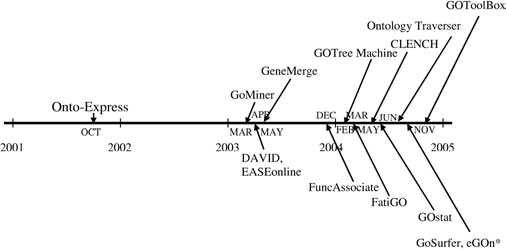 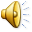 Questo approccio è diventato standard nell’ambito dell’analisi dei dati
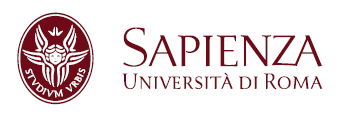 6300 ORF di 
S. cerevisiae
5000 geni
Su microarray
100 geni repressi
dalla penuria di 
Aminoacidi
1/50
Di questi 80 codificano
per costituenti del ribosoma
Nel genoma sono presenti
200 geni che codificano
per costituenti del ribosoma

1/31.5
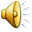 80
20
120
Geni in comune 80
Attesi per caso 5000/50x31.5=5000/1575= 3.2
Quindi nel campione sono sovra-rappresentati
80/3.2= 25 volte
Distribuzione ipergeometrica: descrive l'estrazione senza reinserimento di alcune palline, perdenti o vincenti, da un'urna
Distribuzione binomiale: descrive l'estrazione con reinserimento di alcune palline, perdenti o vincenti, da un'urna
Il Modello Statistico
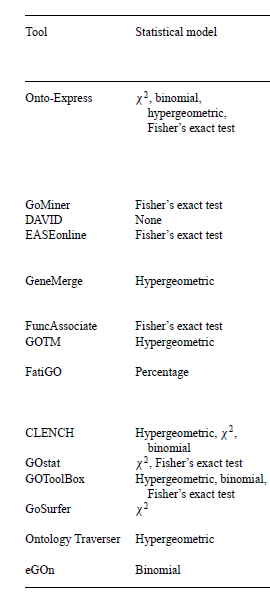 L’analisi ontologica può utilizzare diversi modelli statistici tra cui i principali sono:
Test ipergeometrico 
Test binomiale
Test del χ2
Test esatto di Fisher
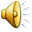 La distribuzione ipergeometrica è di difficile applicazione in caso di arrays grandi, quando il numero di geni è grande questa distribuzione tende alla distribuzione binomiale, che è quindi adatta in caso di arrays molto grandi
FatiGo utilizza il sistema delle percentuali rispetto ai geni annotati o ai geni conosciuti di un organismo
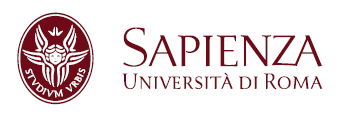 Lo scopo dell’analisi
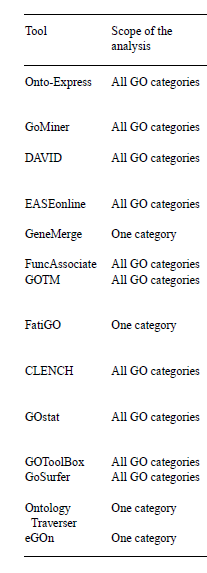 Un fattore fondamentale è la capacità di fornire un quadro completo del fenomeno in oggetto
Un’analisi completa deve comprendere le tre categorie fondamentali di GO:
Funzione molecolare
Processi biologici
Componenti cellulari
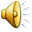 Alcuni di questi tools sono in grado di analizzare una sola categoria alla volta
(GeneMerge, FatiGO, Ontology Traverses, eGOn) 
Gli altri possono considerare le tre categorie simultaneamente
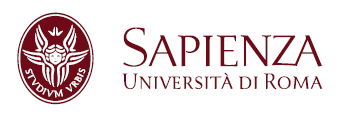 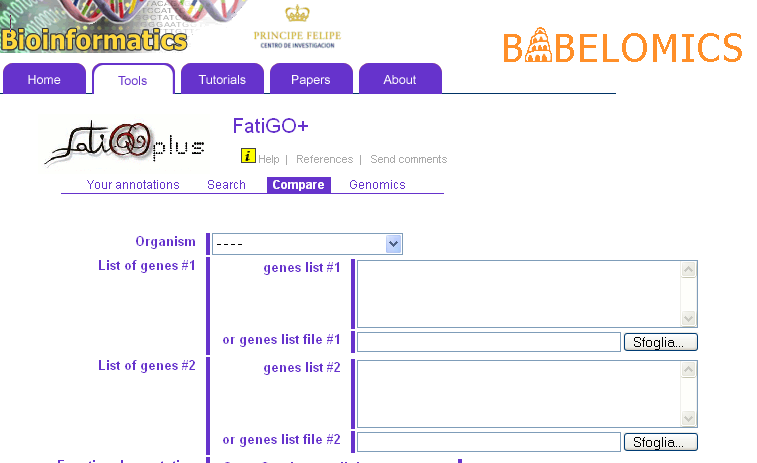 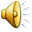 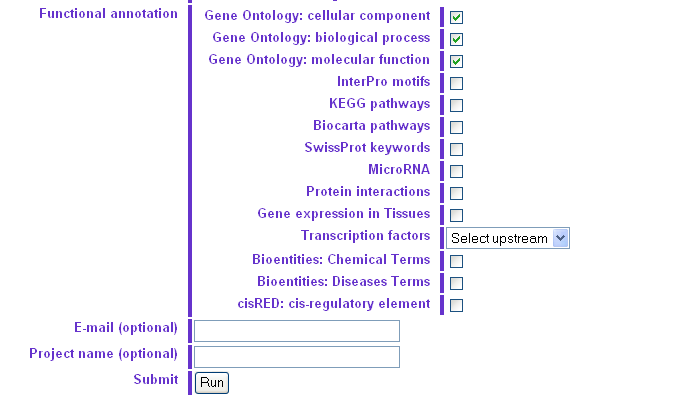 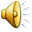 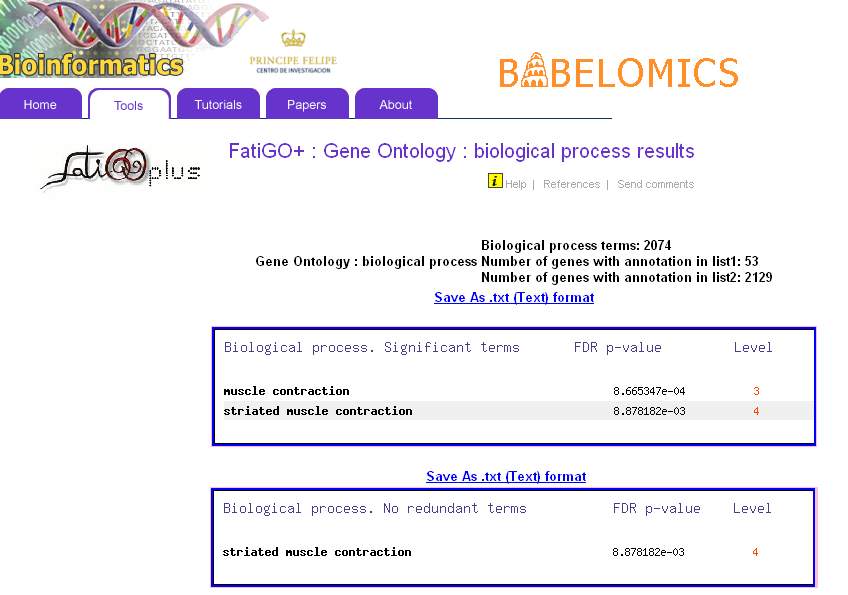 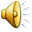 Repressed genes ontology
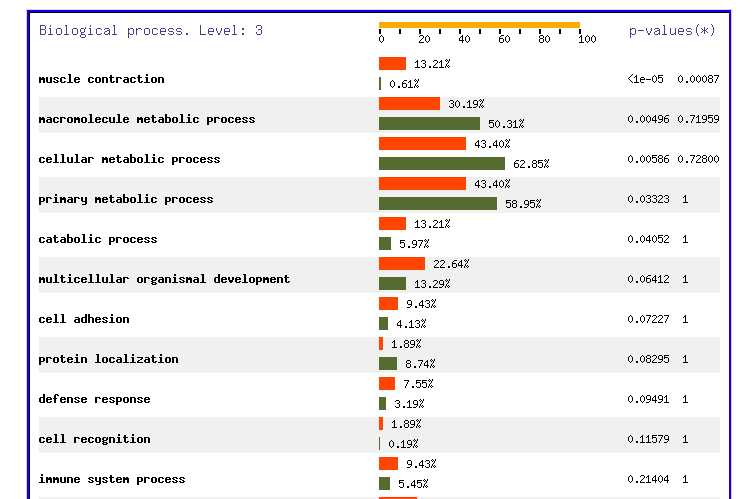 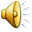 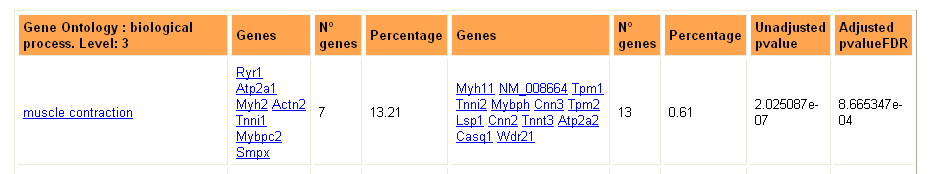 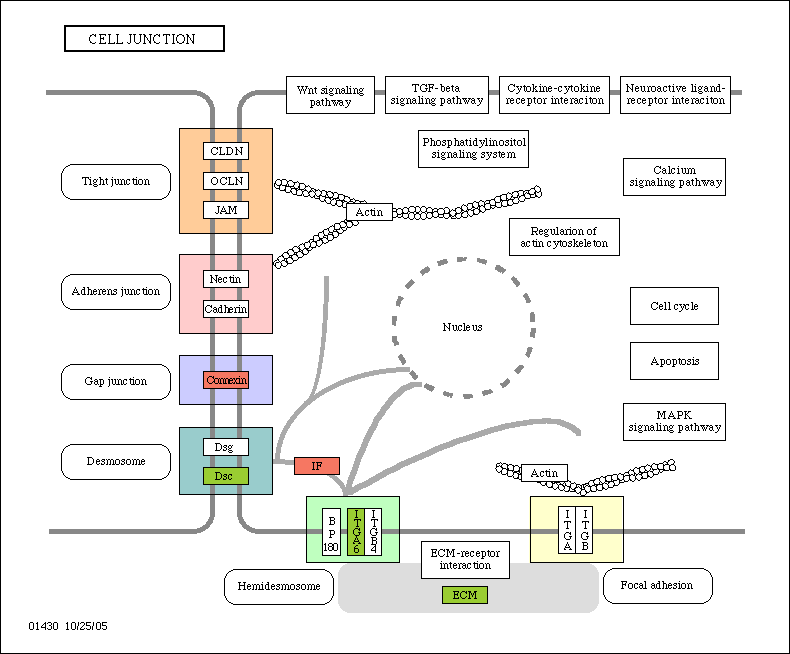 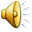 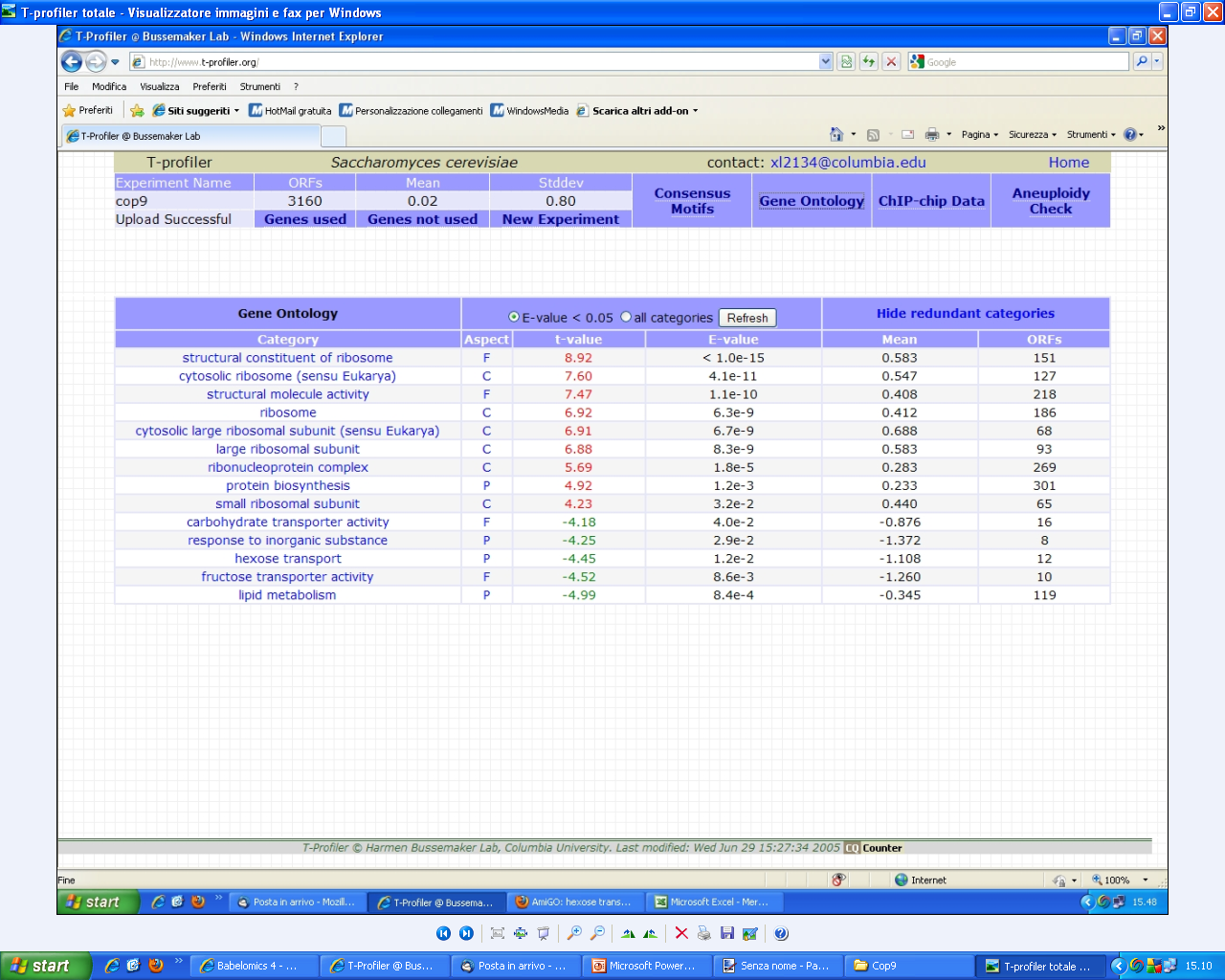 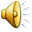 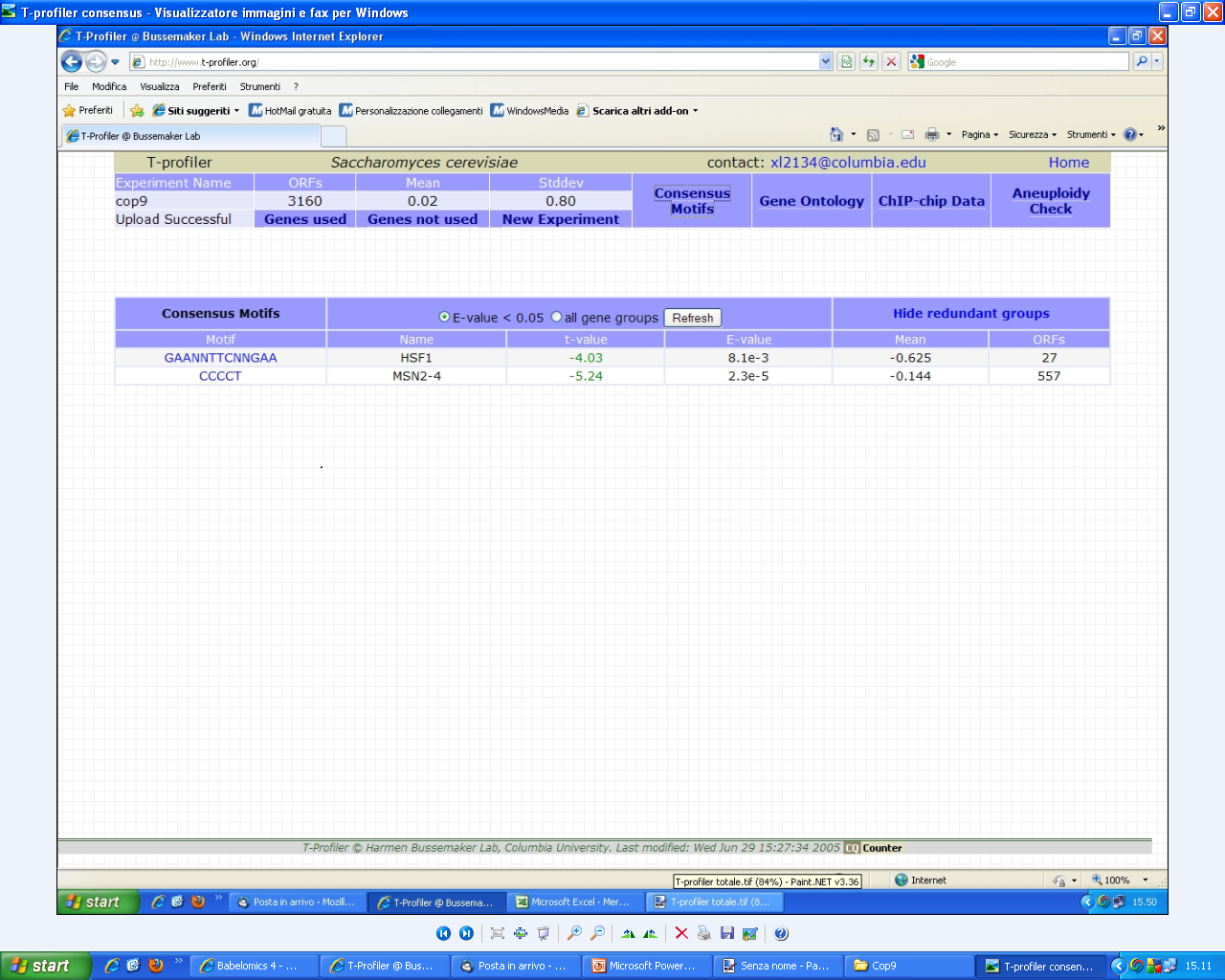 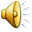 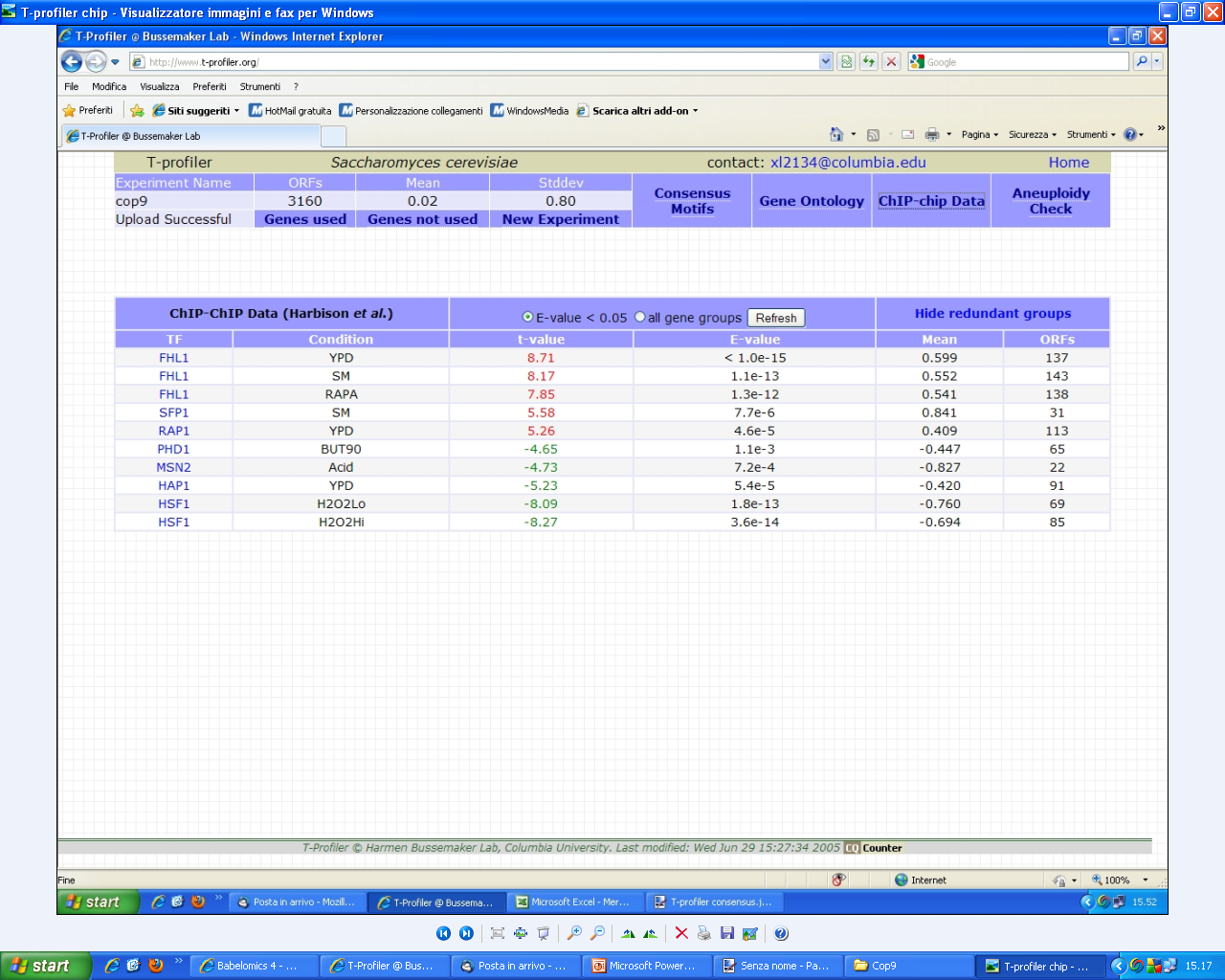 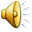 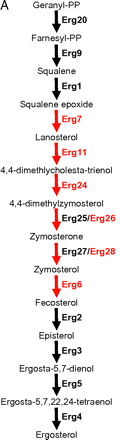 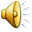 Biosintesi dell’Ergosterolo in S.cerevisiae
Freccie corte: repressione<2 volte
Freccie lunghe: repressione >2 volte
In rosso i geni che mostrano adattamento evolutivo
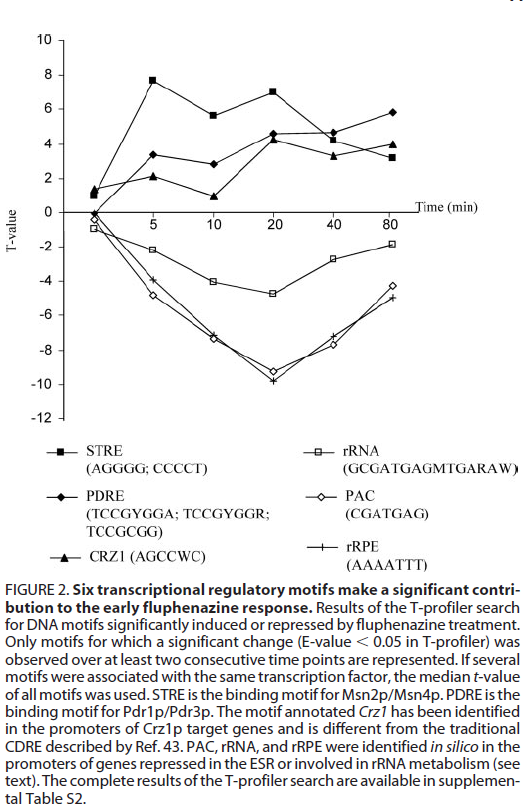 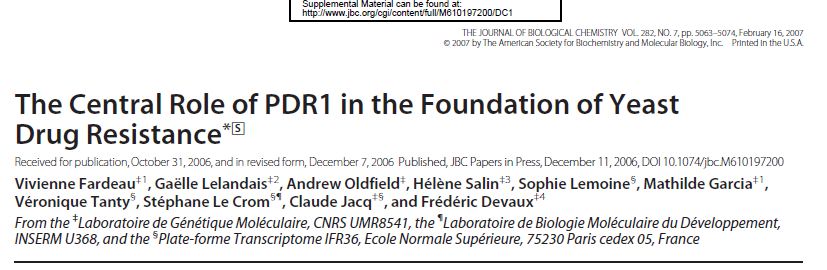 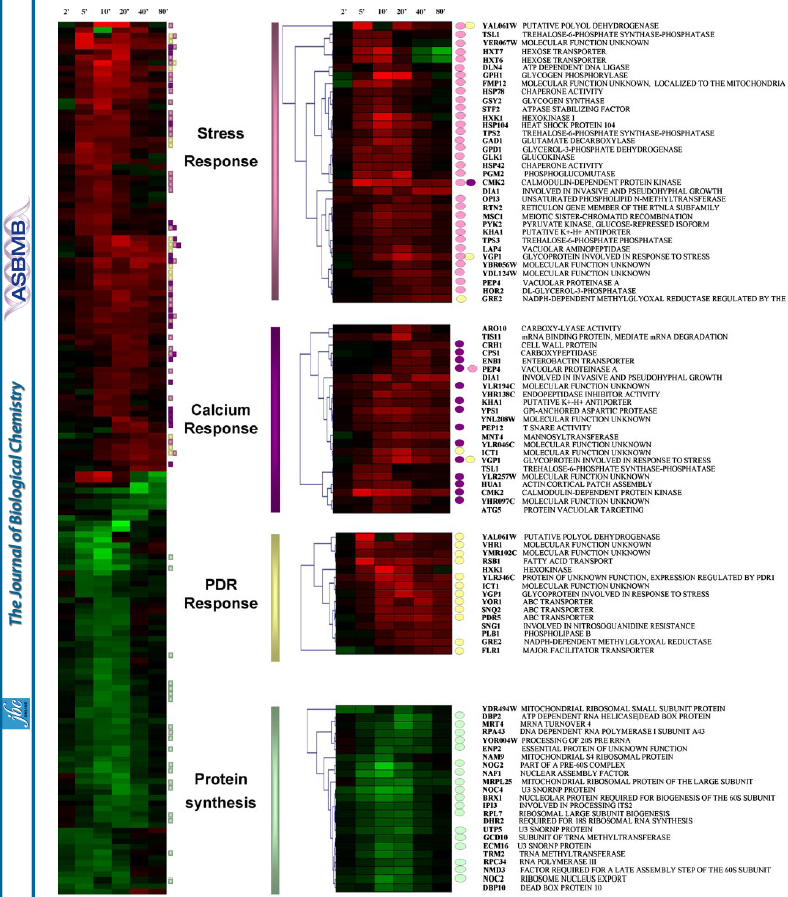 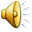 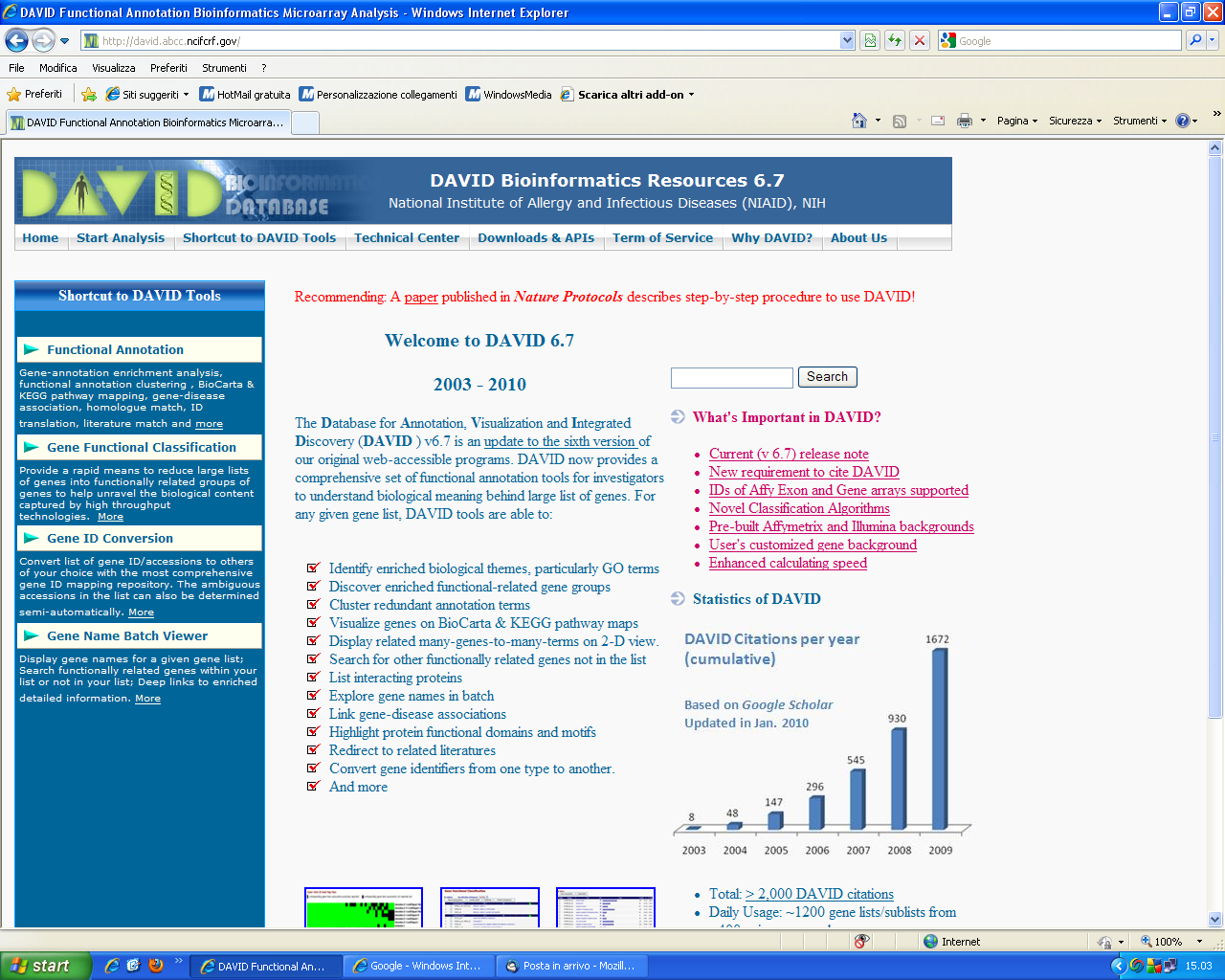 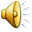 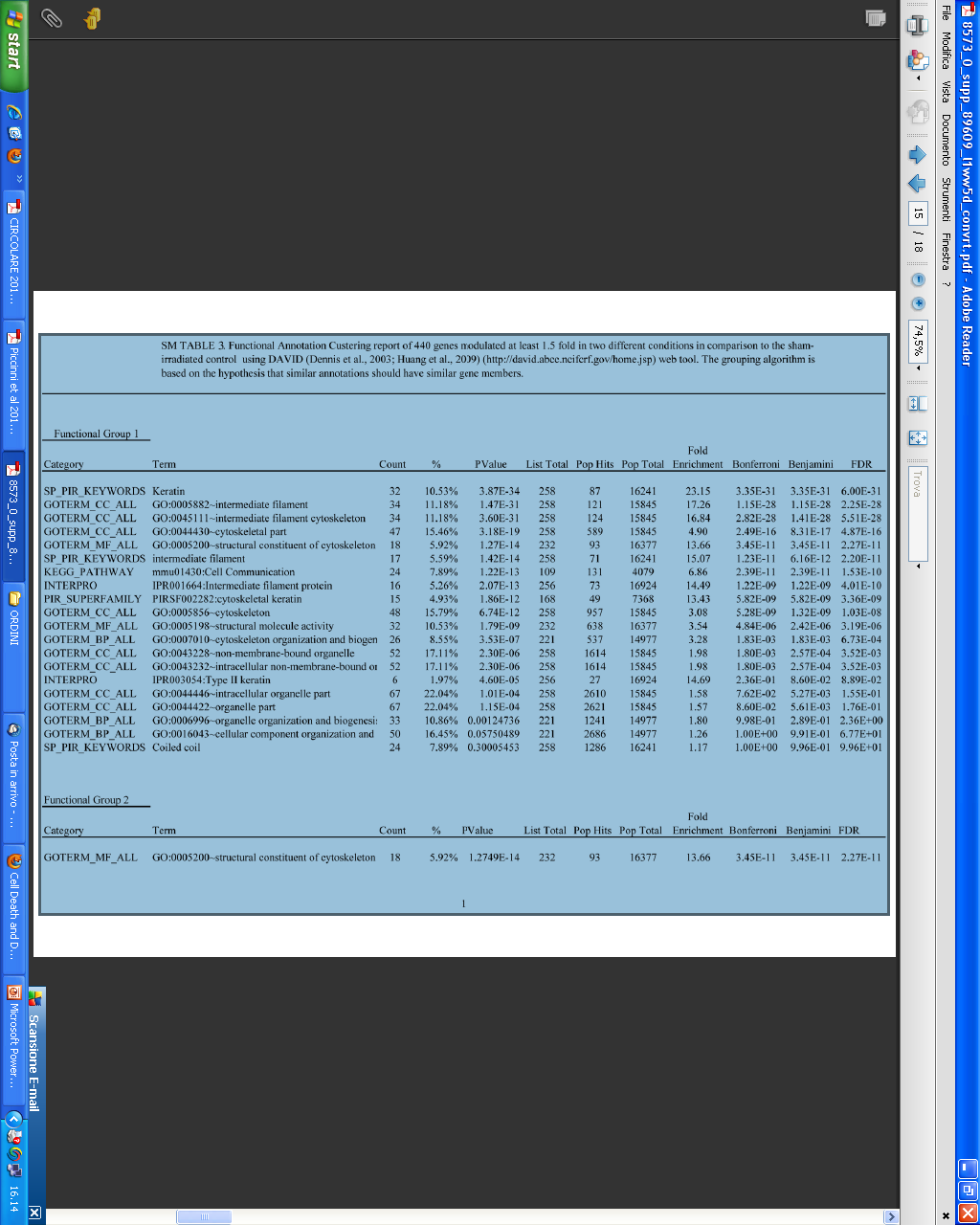 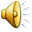 Uso di profili trascrittomici per la ricerca di marcatori 
associati a stati patologici
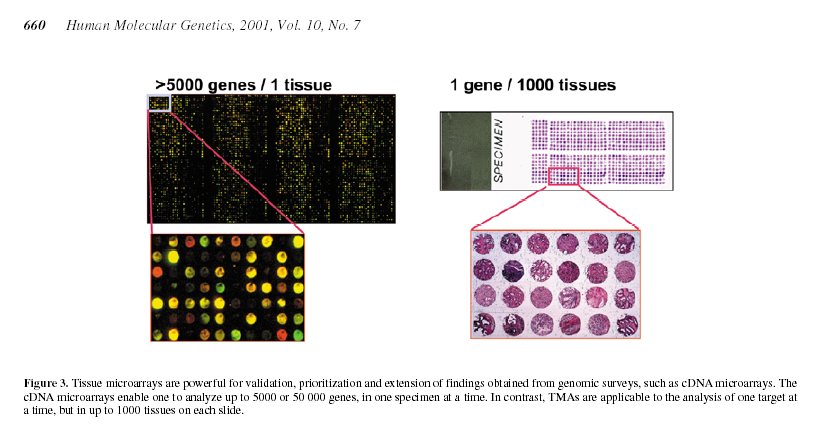 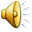 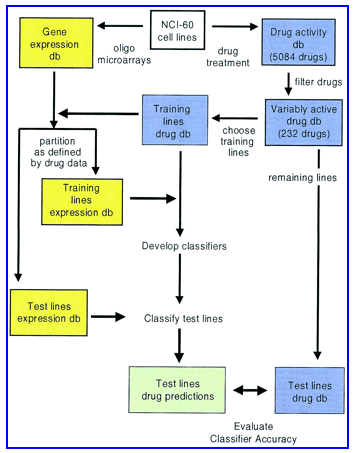 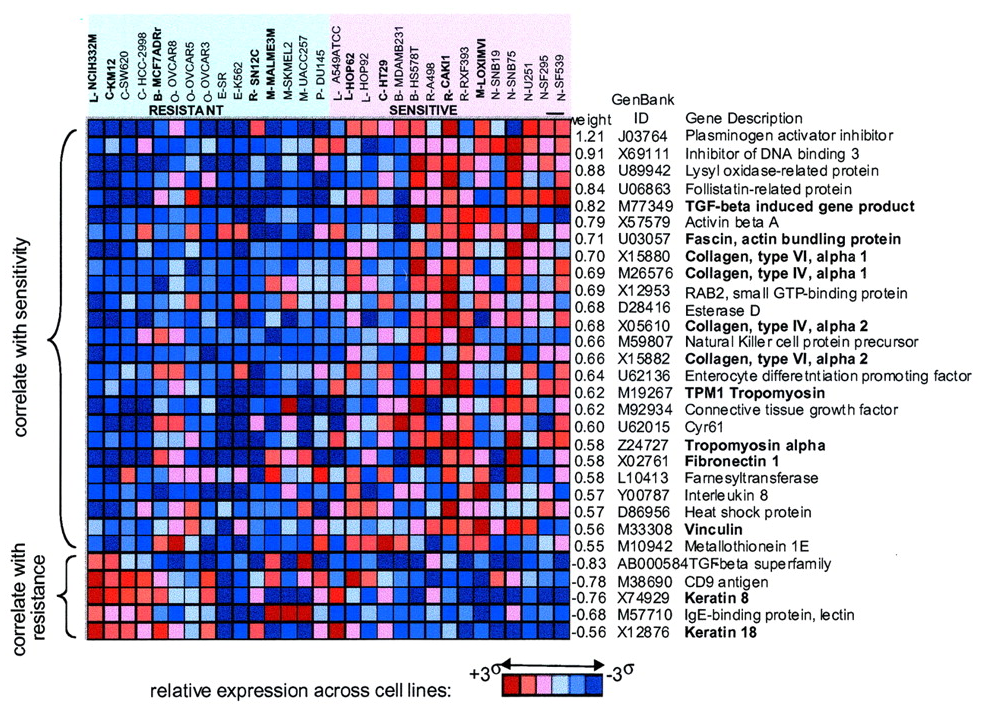 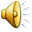 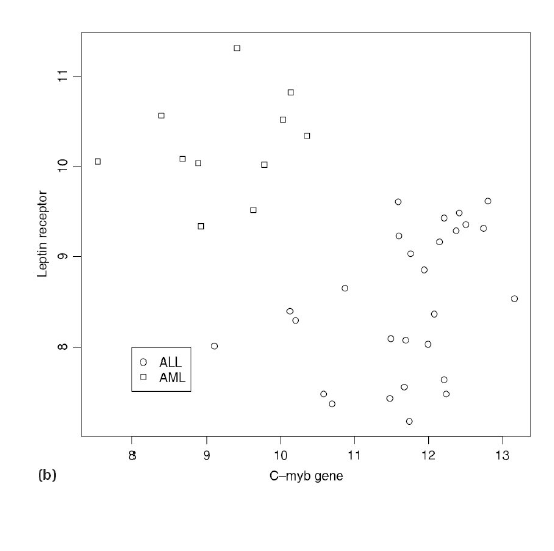 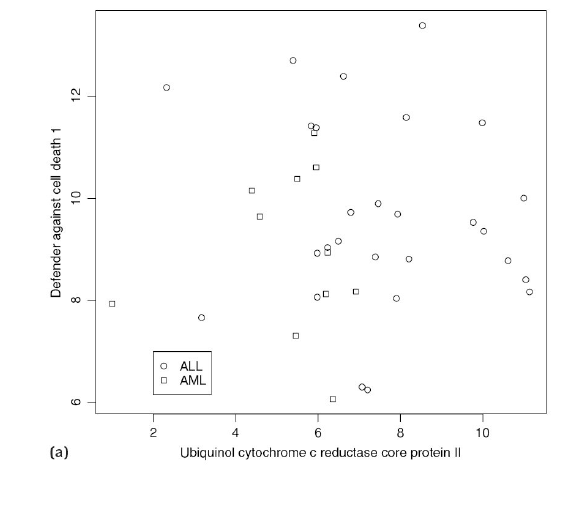 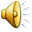 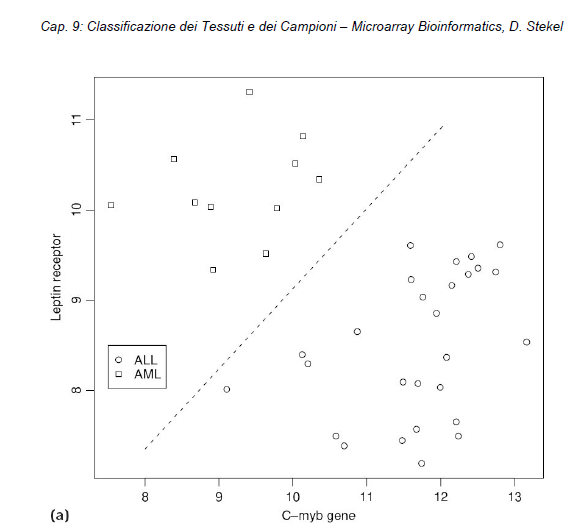 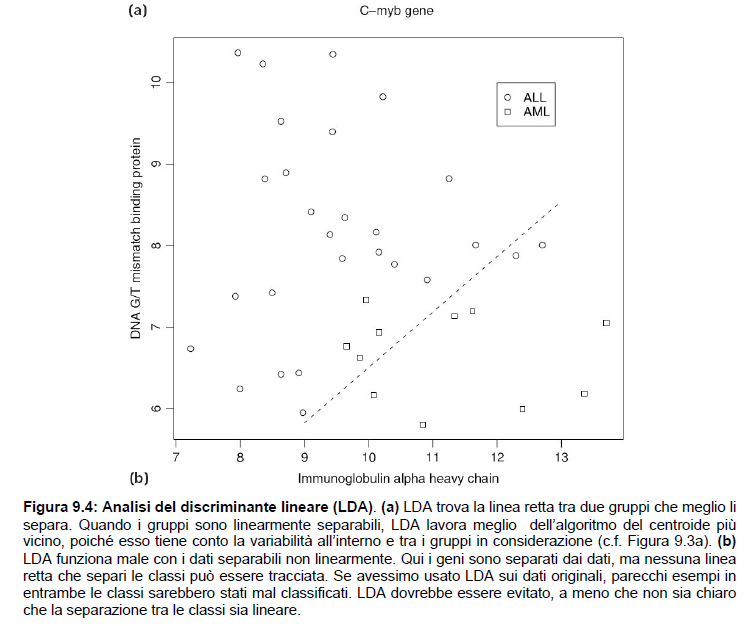 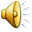 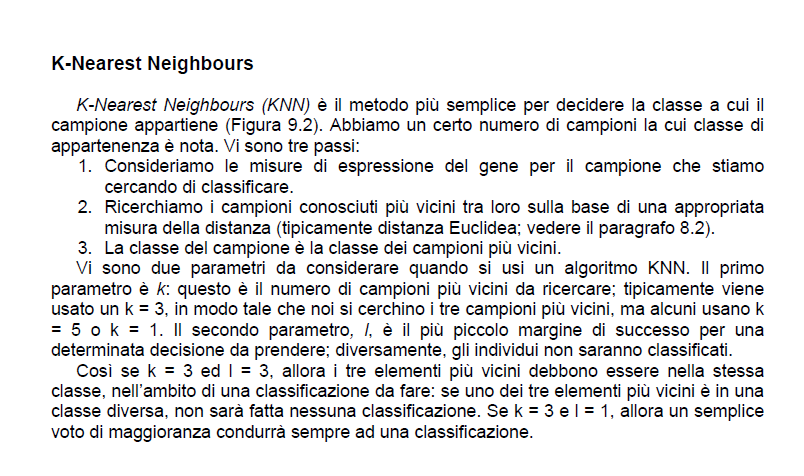 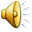 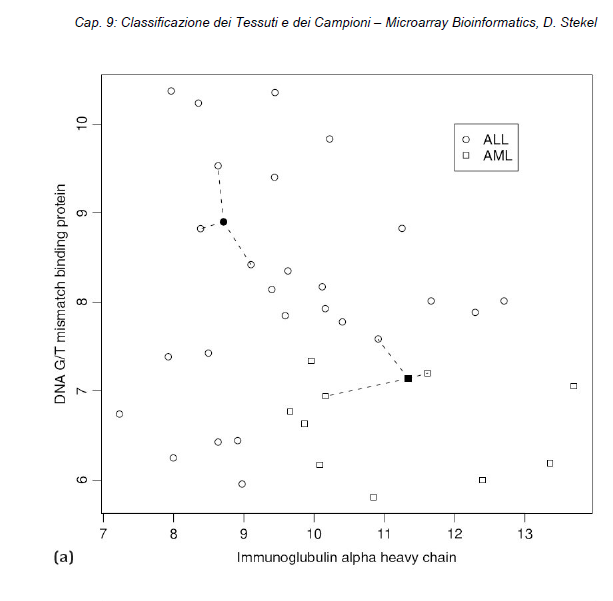 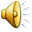 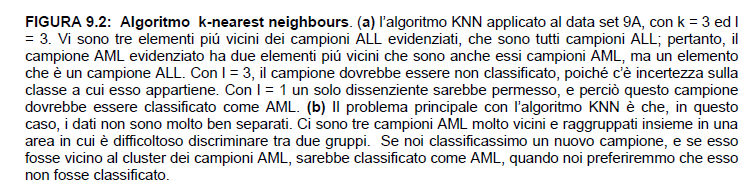 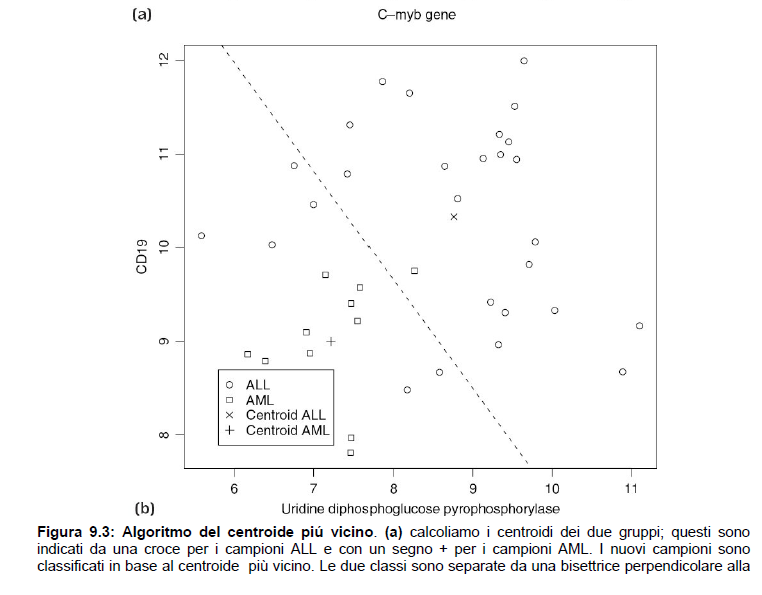 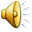 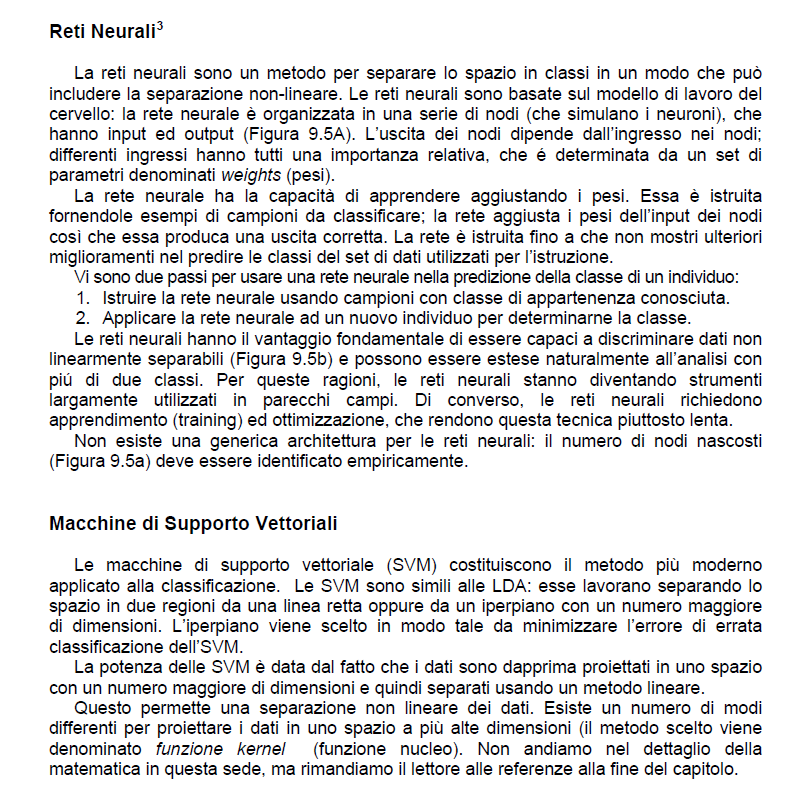 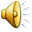 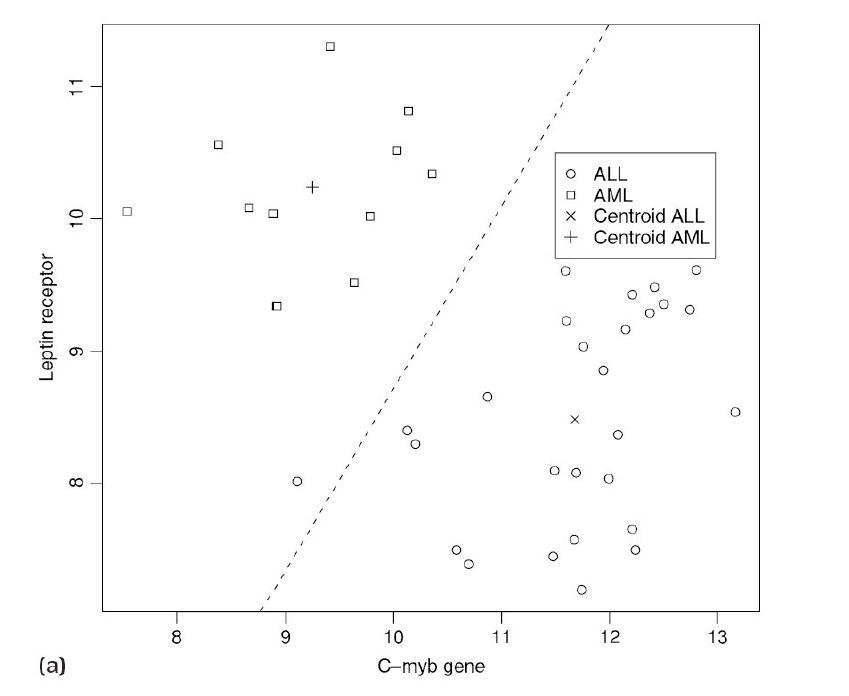 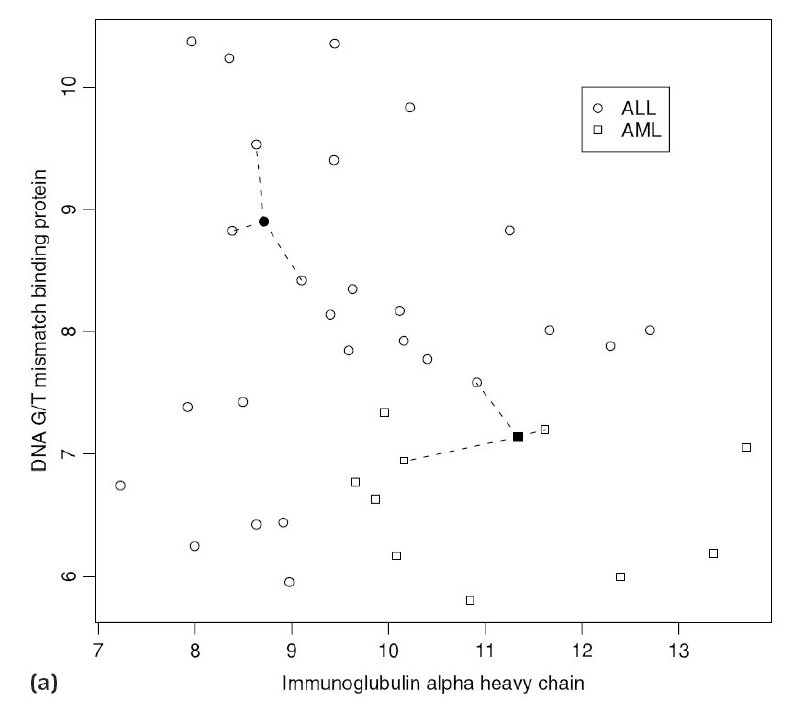 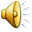 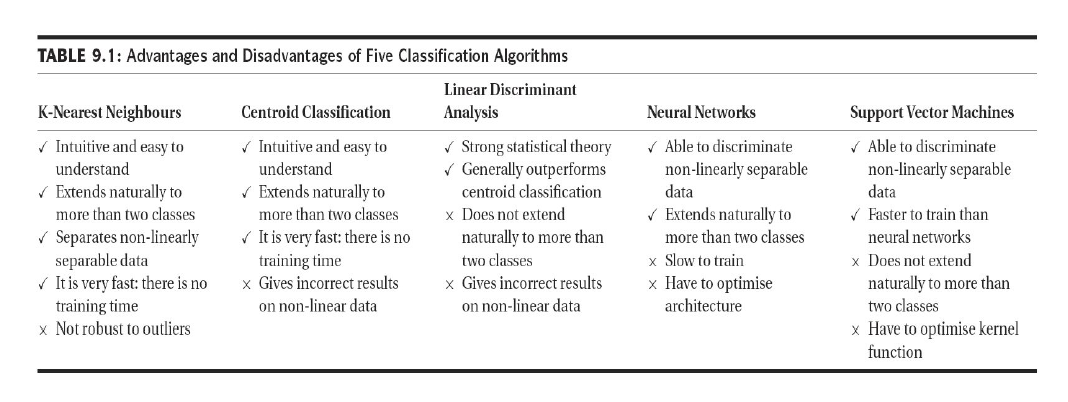 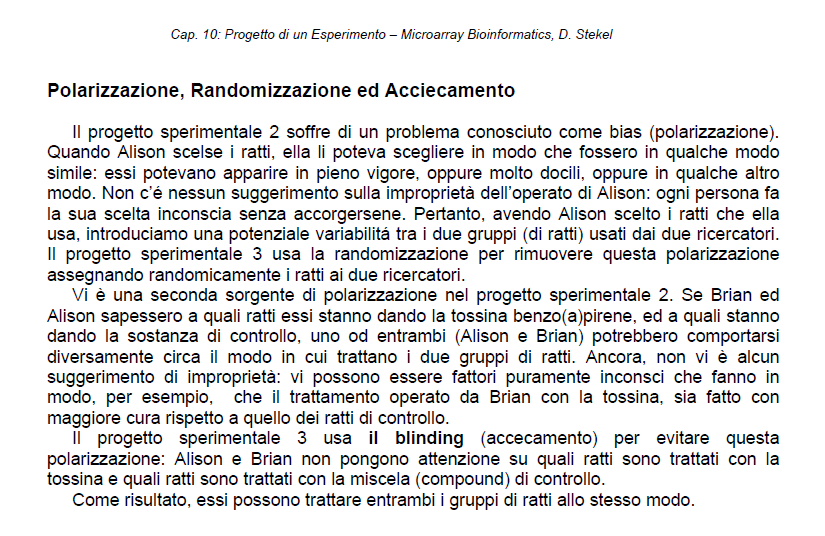 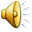